Fig. 1: Partnership arrangements of the Horsens Healthy Cities Project in 1994.
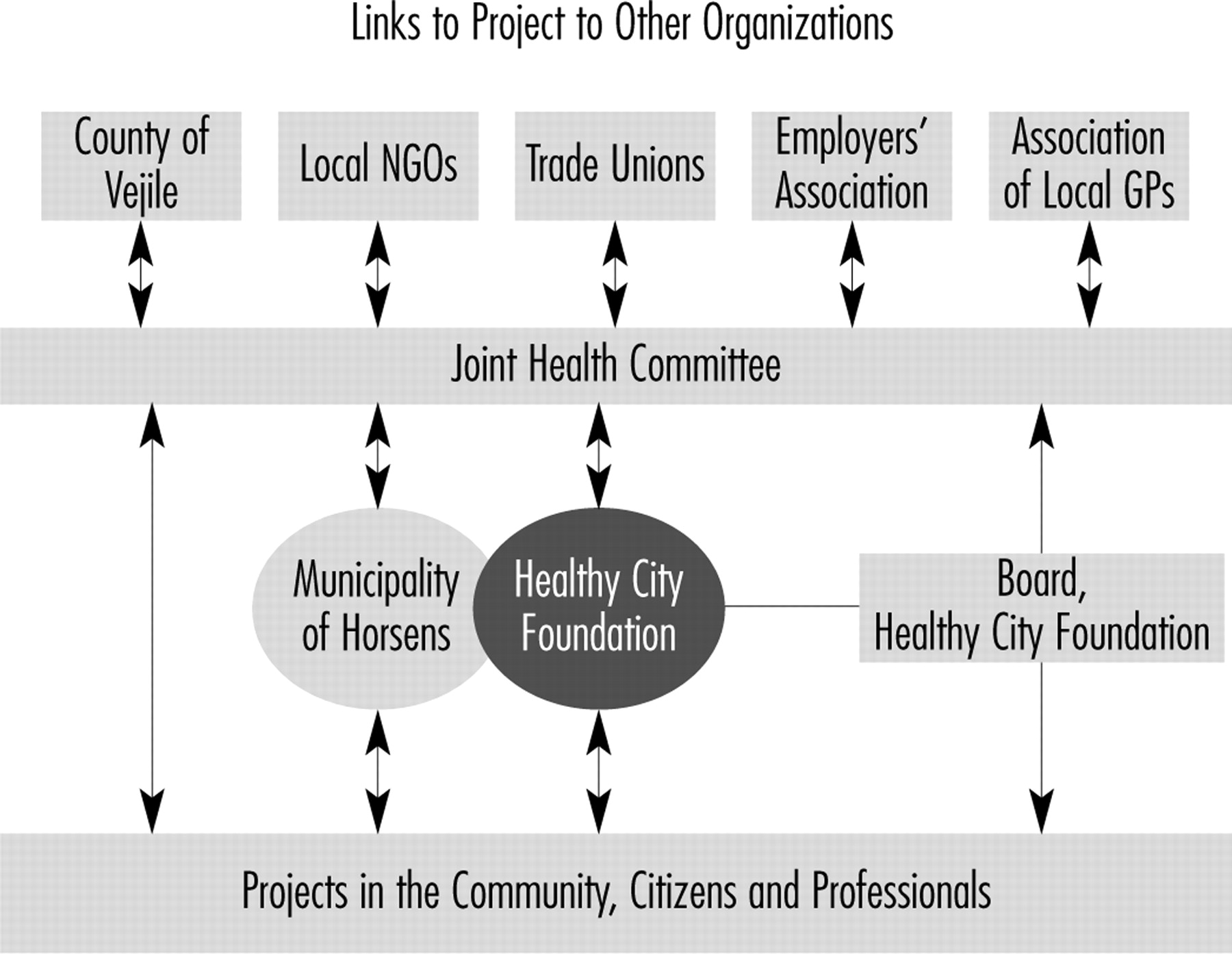 Health Promot Int, Volume 24, Issue suppl_1, November 2009, Pages i37–i44, https://doi.org/10.1093/heapro/dap053
The content of this slide may be subject to copyright: please see the slide notes for details.
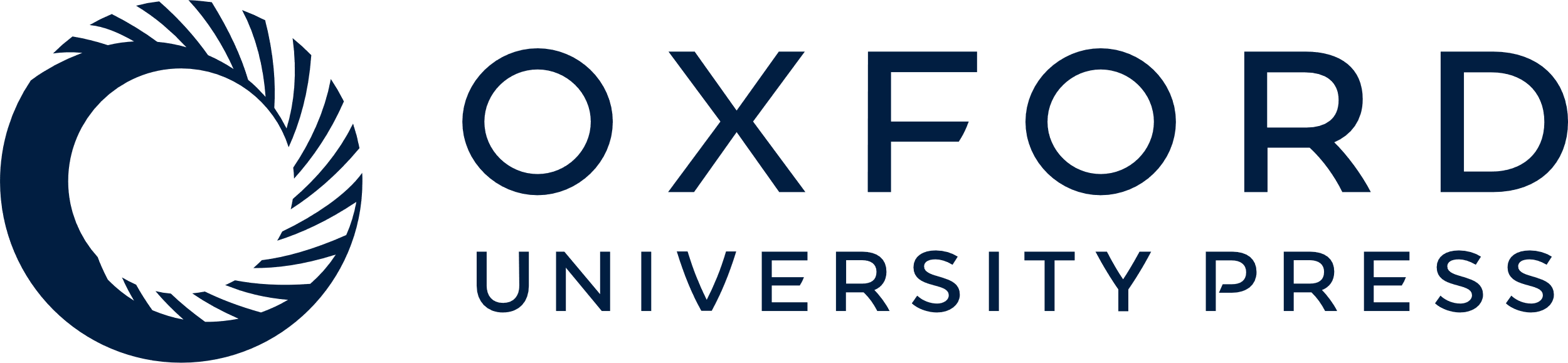 [Speaker Notes: Fig. 1: Partnership arrangements of the Horsens Healthy Cities Project in 1994.


Unless provided in the caption above, the following copyright applies to the content of this slide: © The Author (2009). Published by Oxford University Press. All rights reserved. For Permissions, please email: journals.permissions@oxfordjournals.org]
Fig. 2: Partnership arrangements of the Glasgow Healthy Cities Project in 1994.
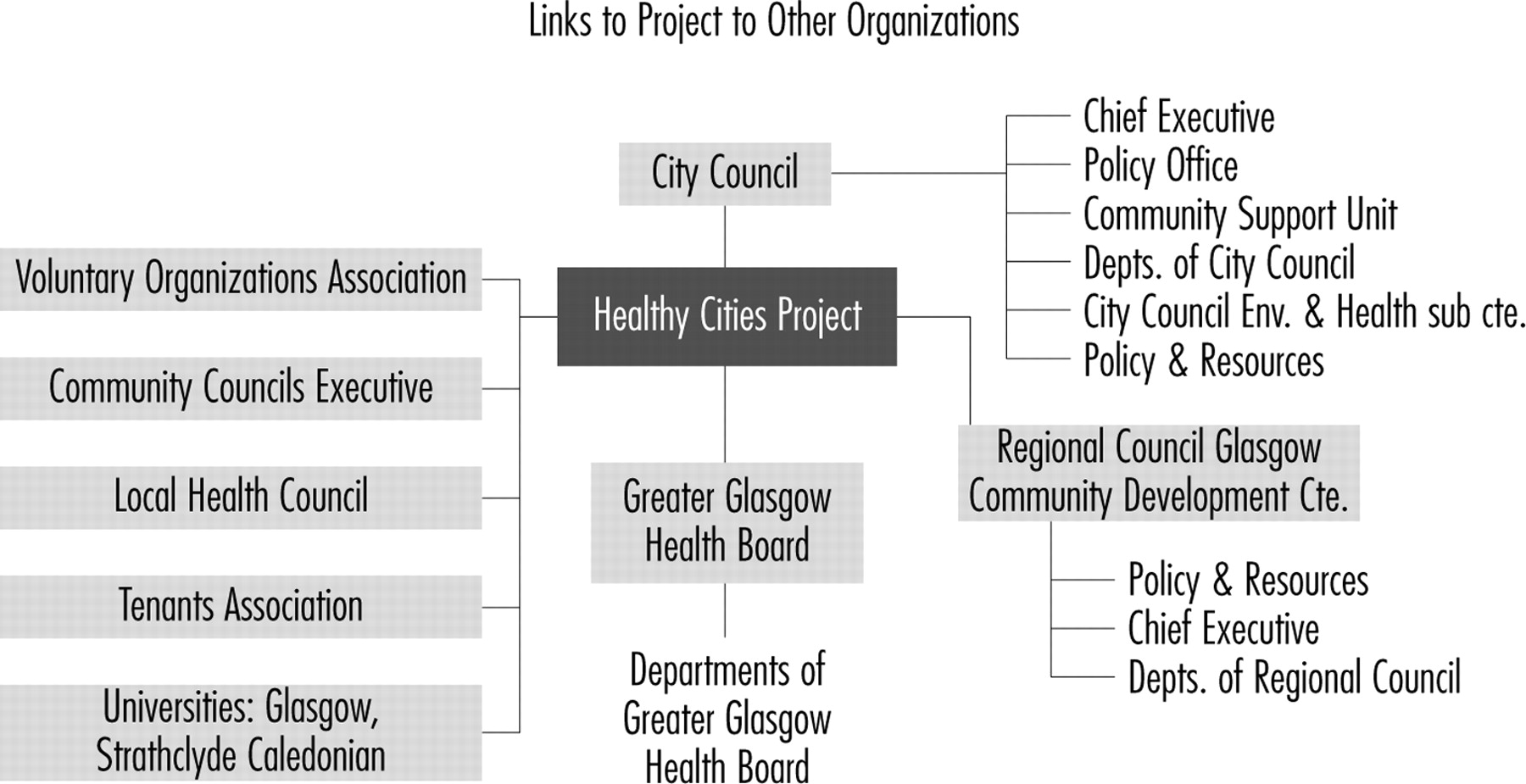 Health Promot Int, Volume 24, Issue suppl_1, November 2009, Pages i37–i44, https://doi.org/10.1093/heapro/dap053
The content of this slide may be subject to copyright: please see the slide notes for details.
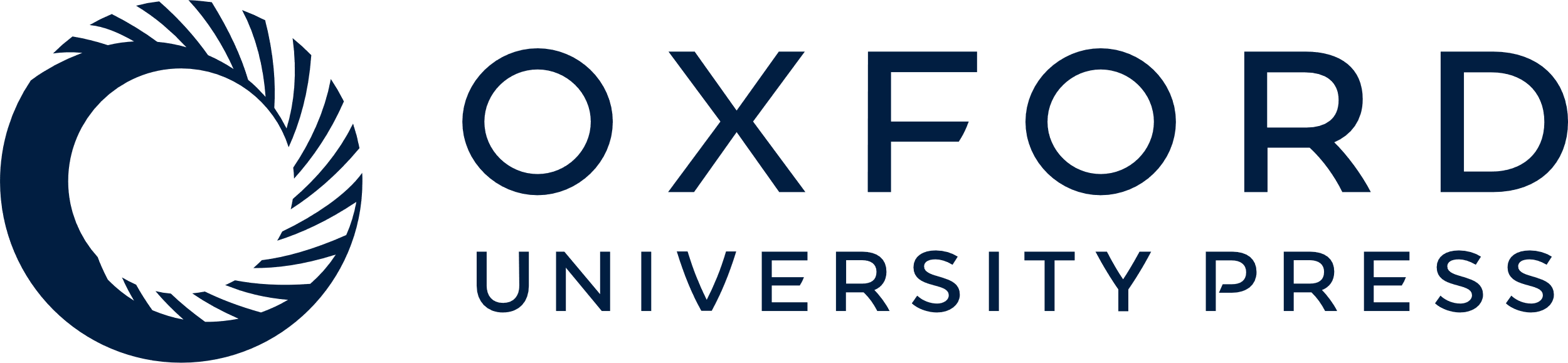 [Speaker Notes: Fig. 2: Partnership arrangements of the Glasgow Healthy Cities Project in 1994.


Unless provided in the caption above, the following copyright applies to the content of this slide: © The Author (2009). Published by Oxford University Press. All rights reserved. For Permissions, please email: journals.permissions@oxfordjournals.org]
Fig. 3: Scope and focus of 44 Healthy Cities Projects.
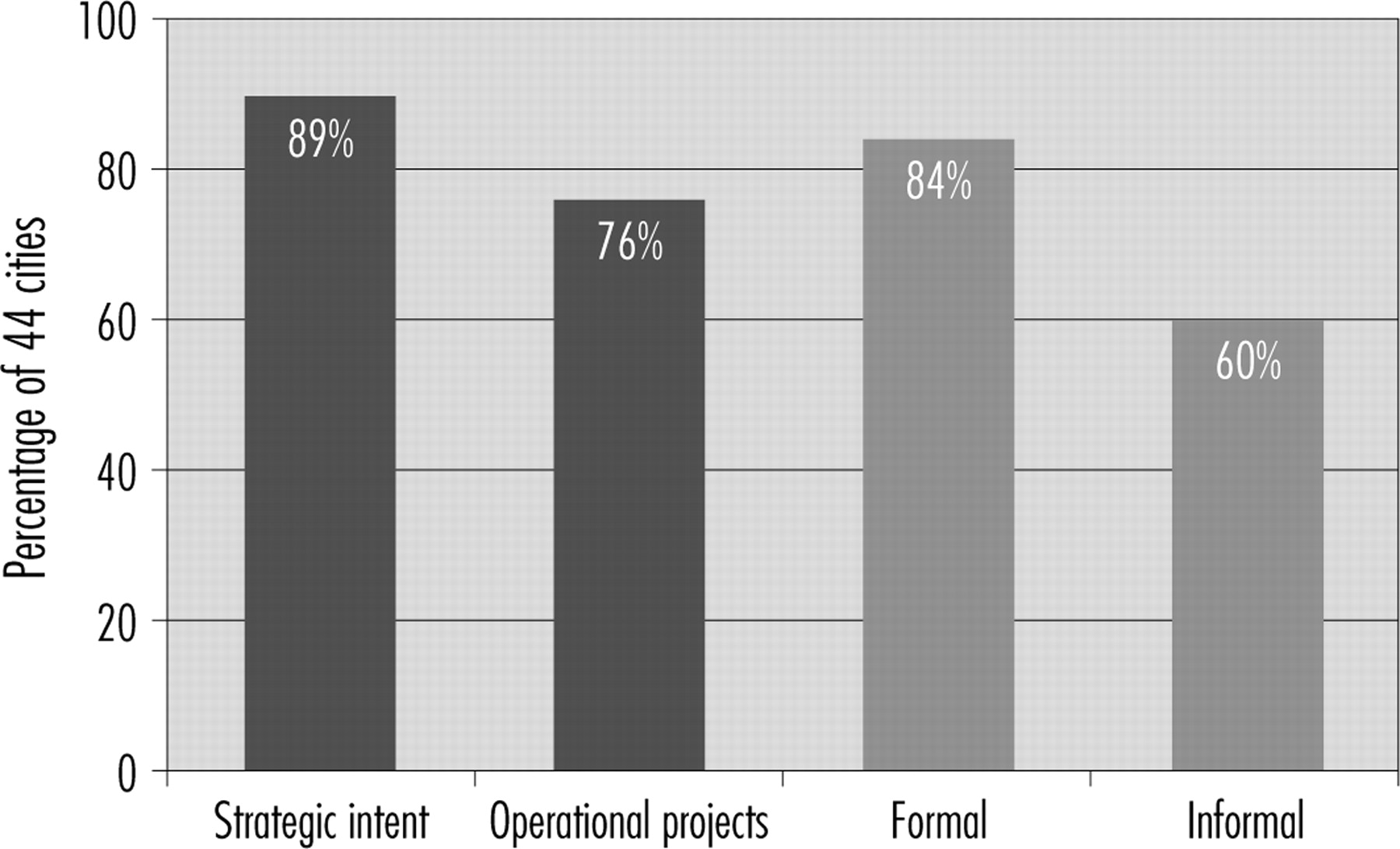 Health Promot Int, Volume 24, Issue suppl_1, November 2009, Pages i37–i44, https://doi.org/10.1093/heapro/dap053
The content of this slide may be subject to copyright: please see the slide notes for details.
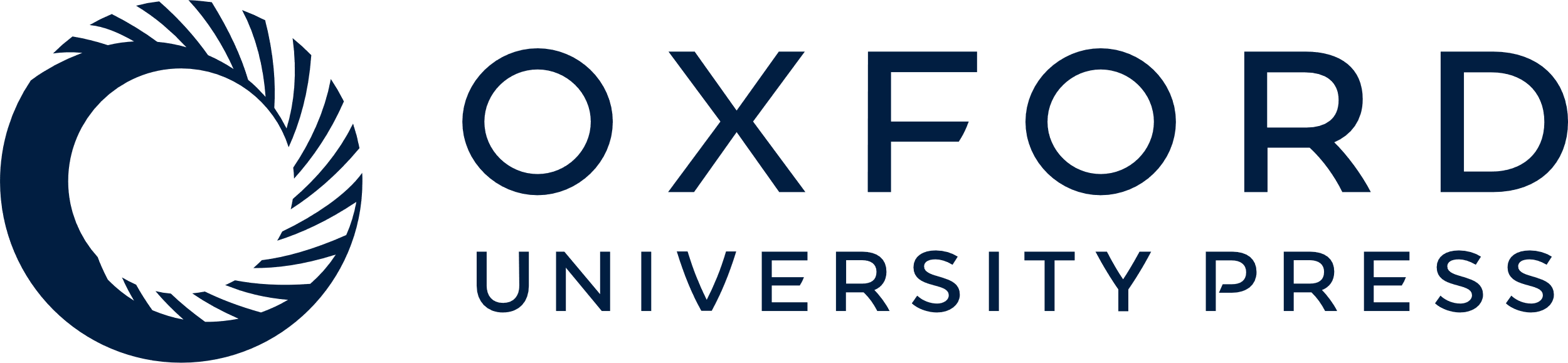 [Speaker Notes: Fig. 3: Scope and focus of 44 Healthy Cities Projects.


Unless provided in the caption above, the following copyright applies to the content of this slide: © The Author (2009). Published by Oxford University Press. All rights reserved. For Permissions, please email: journals.permissions@oxfordjournals.org]
Fig. 4: Self-rated relationship between Healthy Cities projects and Local Agenda 21.
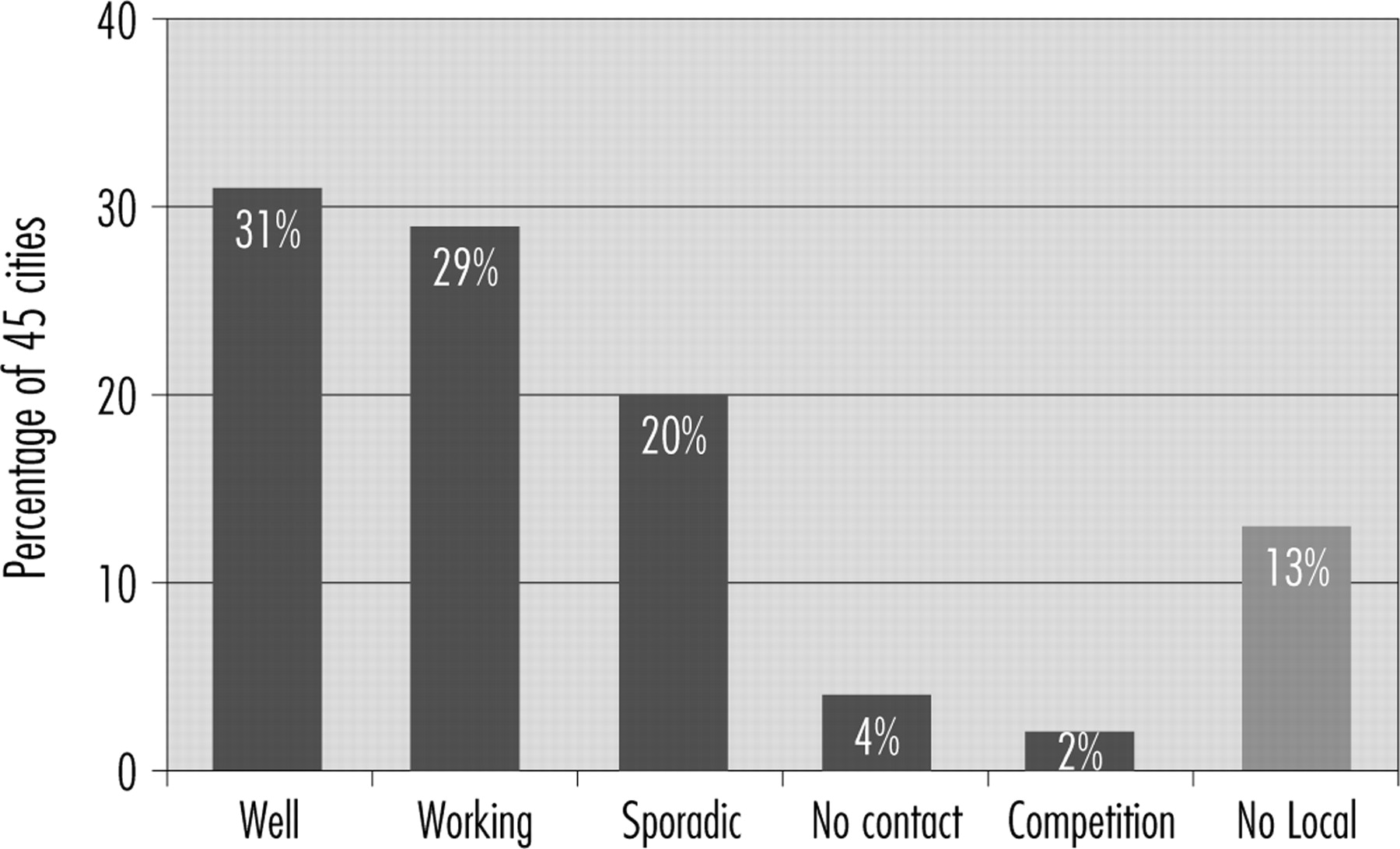 Health Promot Int, Volume 24, Issue suppl_1, November 2009, Pages i37–i44, https://doi.org/10.1093/heapro/dap053
The content of this slide may be subject to copyright: please see the slide notes for details.
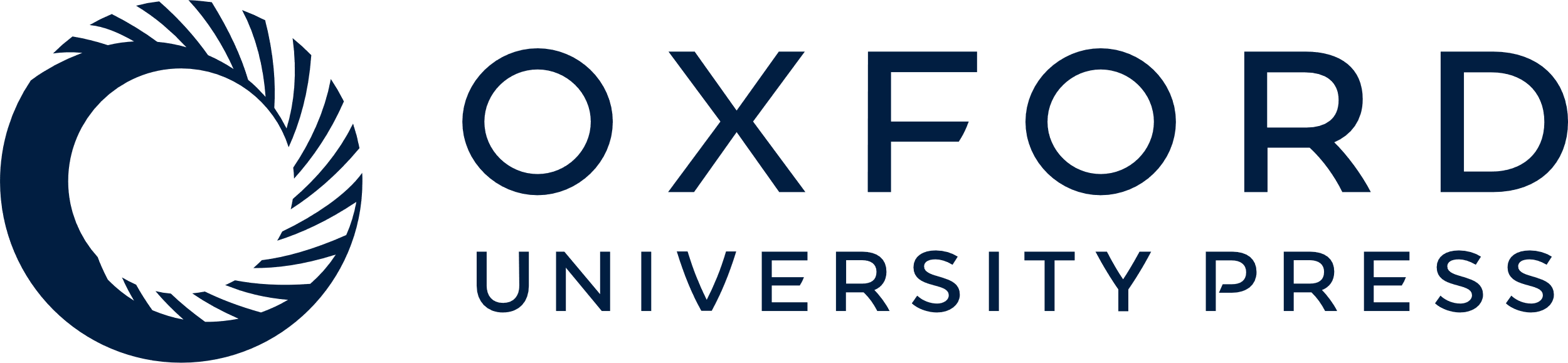 [Speaker Notes: Fig. 4: Self-rated relationship between Healthy Cities projects and Local Agenda 21.


Unless provided in the caption above, the following copyright applies to the content of this slide: © The Author (2009). Published by Oxford University Press. All rights reserved. For Permissions, please email: journals.permissions@oxfordjournals.org]